Subnational Fiscal Data in Nigeria
An Update and Preliminary Findings
May 7, 2021
Outline of the presentation
1. NIGERIA’S SUBNATIONAL DATA
A lot of progress
State data availability has increased significantly…
Subnational Data Boom
Timely publication online by all 36 States as part of the World Bank assisted States Fiscal Transparency, Accountability and Sustainability Program for Results Eligibility Criteria and Disbursement-linked Indicators
… enabling establishing facts about States
Which states have the highest inflation?
Which states created jobs since the peak of the pandemic?
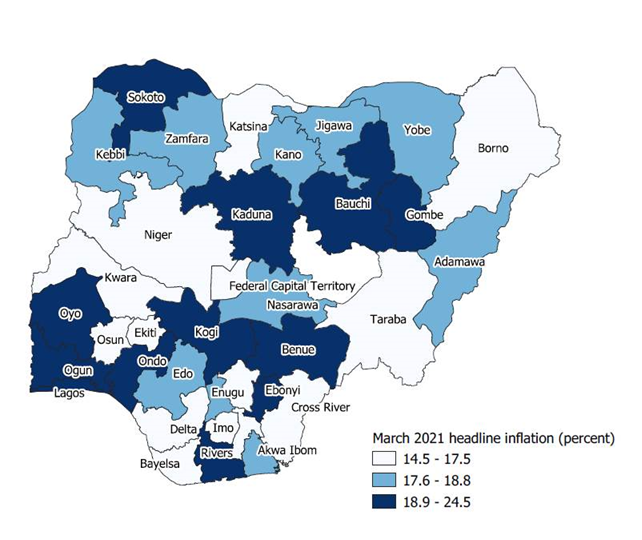 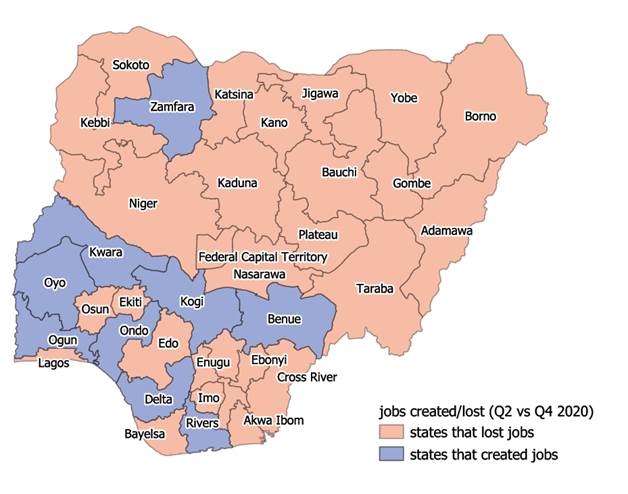 Source: World Bank calculations using NBS data
Source: World Bank calculations using NBS data
BudgIT State of States is a great example of fiscal reporting
BudgIT State of States
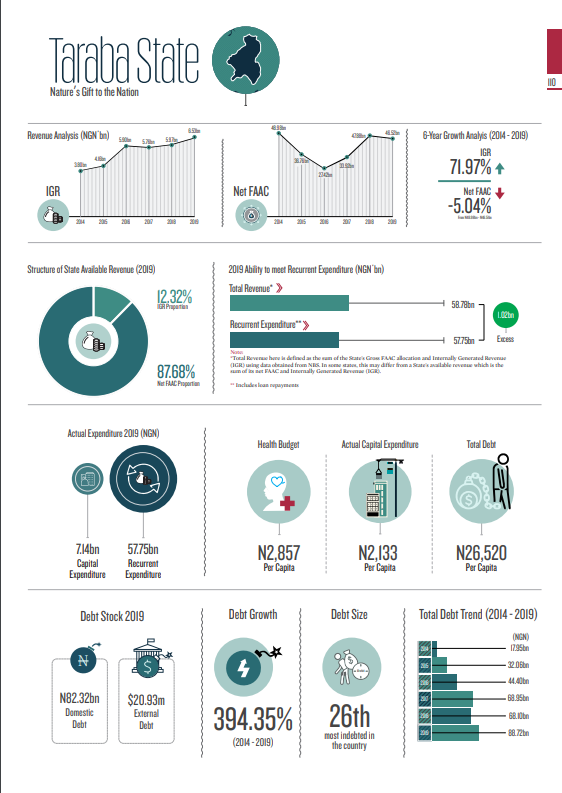 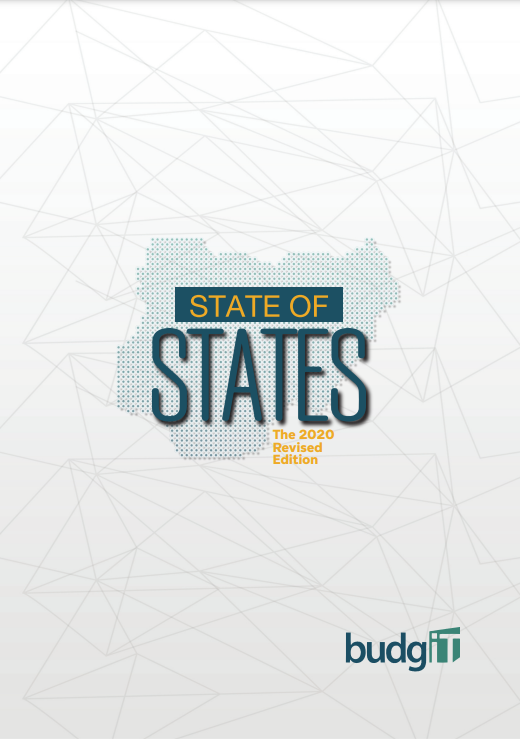 2. SOME TOOLS and DATASETS
Sharing some preliminary analysis
Subnational Fiscal Datasets
State Governments: what were looking at and why
A. 36 State Budget and Actual data from 2018-2019 Audited State Financial Statements
Spending overview across all 36 states (high-level economic classification) 
State budget implementation assessment across all 36 states

B.  2020 Amended Budget
State Expenditure Prioritization during COVID-19

C.  2021 NCOA-aligned SG Budget Analytical Tool
State Budget allocations for key functions/ MDAs across all 36 states
2.A SFS 2018-2019 data
Actual Spending Comparisons across States
A. SG 2018-2019 SFS Data
Snapshot of 2018 Actual Spending Data
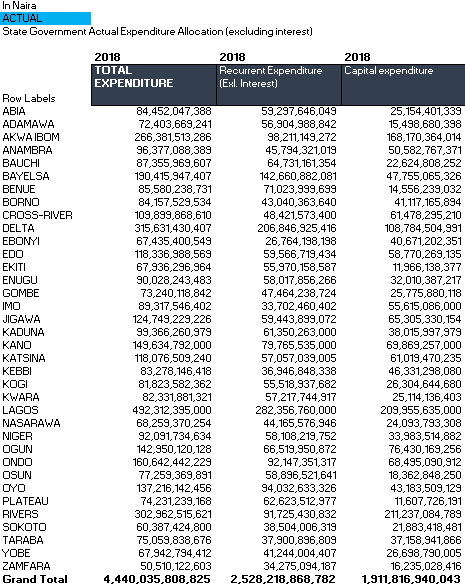 A. Sample Analysis (1) of 2018-2019 SFS
States account for about third of the general government spending
Federal Government accounts for over a half of the general government spending in Nigeria 

State governments collectively: 
account for about a third of government expenditures  
present a second largest tier of government
Are the forefront of the basic service delivery

The share of federal government spending has been increasing over time, following revenue shocks and federal government’s higher ability to finance larger deficits

There remains significant data gaps about spending at the local government level
Nigeria’s government spending by tier of government (% GDP)
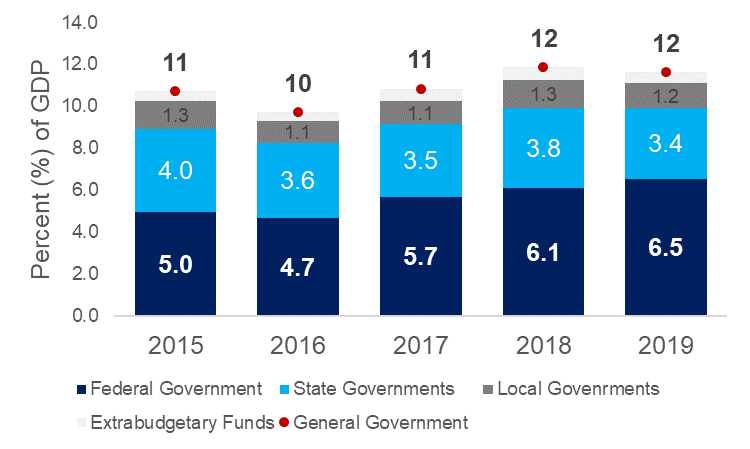 Source: World Bank calculations using State Audited Financial Statements, OAGF, DMO, and NBS data
A. Sample Analysis (2) of 2018-2019 SFS
State Spending levels are low per person and there is large variation across states
Actual per capita spending across states in 2019 (US$)
In 2019, State Governments collectively spent N 4,500 billion Naira (excl. debt service)

With large population, this translates to low level of per capita spending

On average, SG spent about US$59 per person (in 2019, at IEFX)

There’s large variation across states: with many Northern states having lowest per capita public expenditures
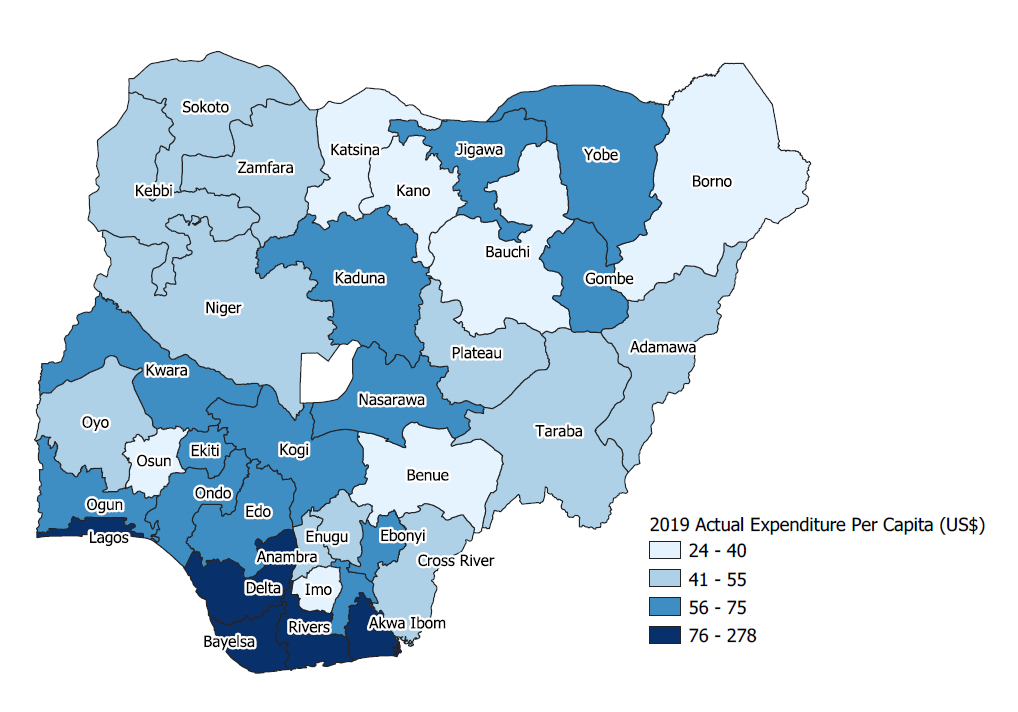 Source: World Bank calculations using State Audited Financial Statements, NBS and CBN data
A. Sample Analysis (3) of 2018-2019 SFS
Subnational spending is skewed towards recurrent expenditure
Although budgets prioritize capital investments….
SG on average allocate 60% of budget for capital…
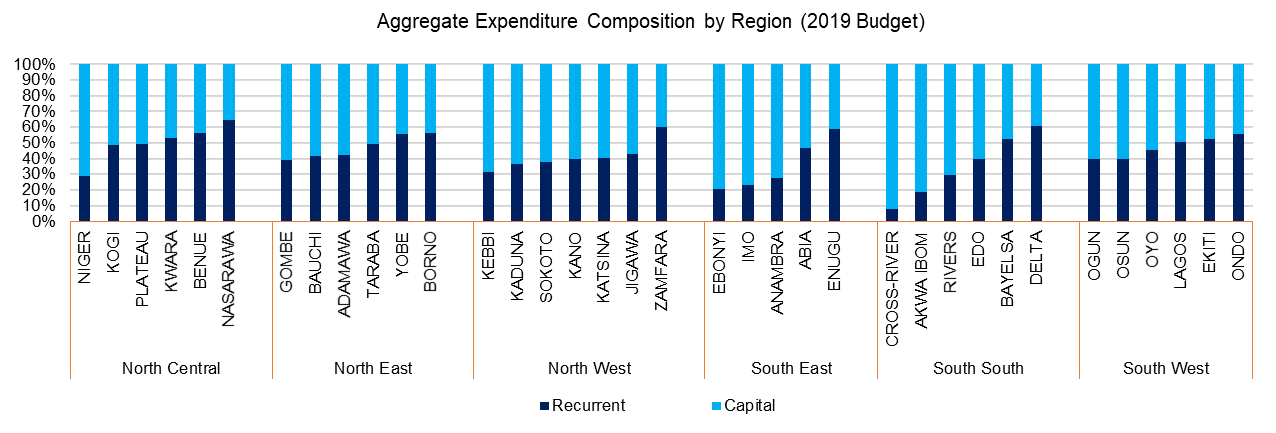 …actual state spending is skewed towards recurrent
But in the actual spending the ratio is reversed (40% of actual spending is on capital)
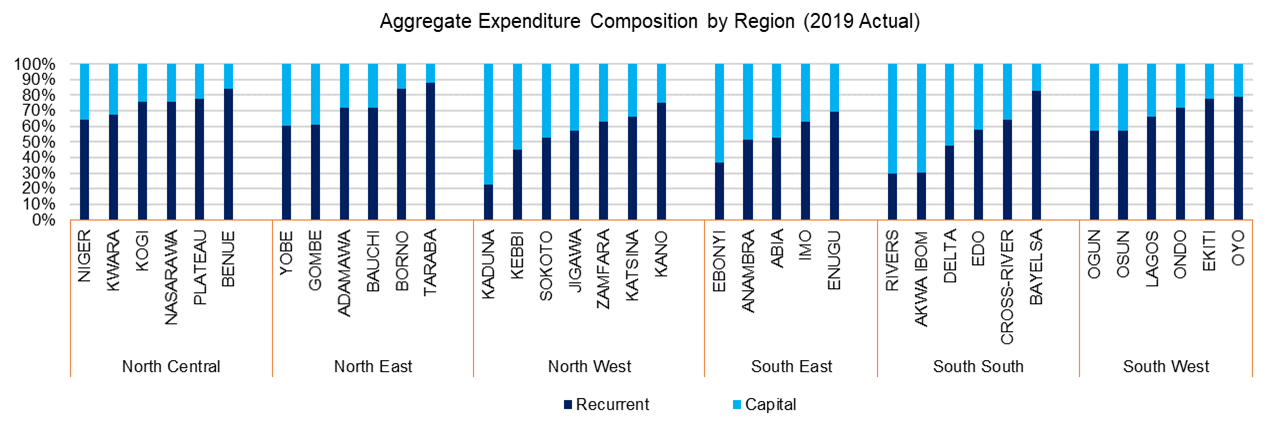 A. Sample Analysis (4) of 2018-2019 SFS
Budget implementation is low – particularly for capital - and there is large variation across states
Average budget implementation at SG level is only about 50% in 2018 and 2019
Only about 50% of state budget is implemented
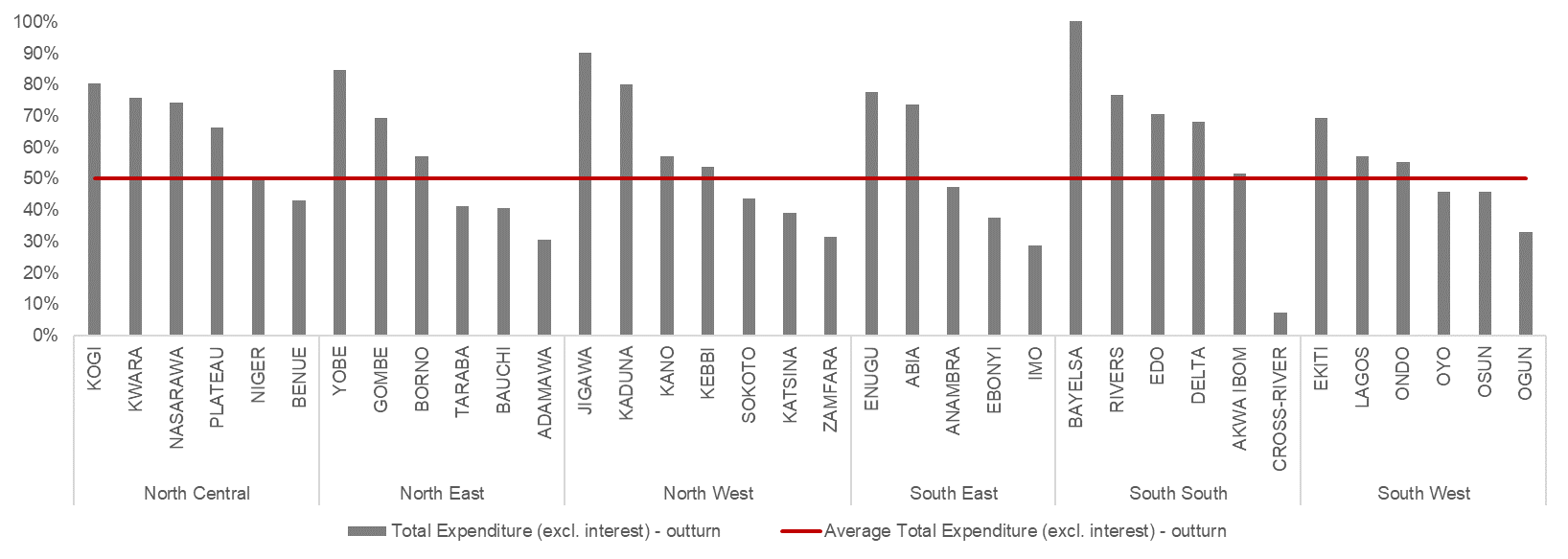 Recurrent implementation rate (80%) far exceeding capital implementation (30%)
…with only 30% of budgeted capital expenditures executed
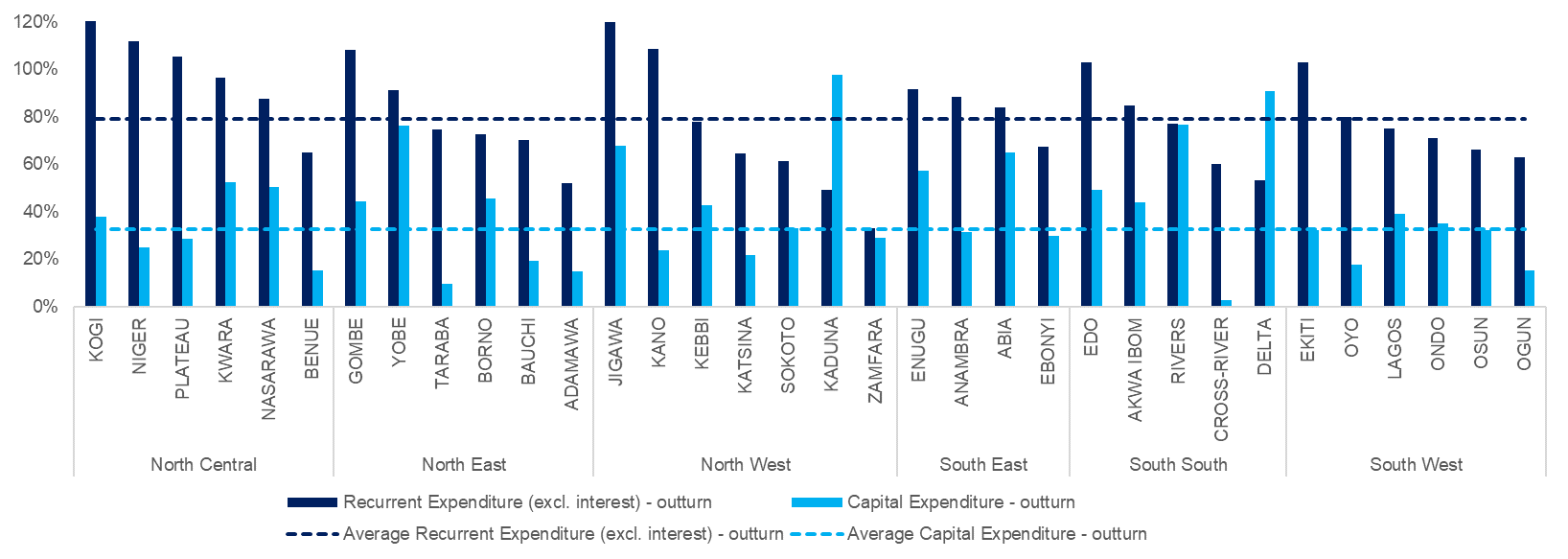 2.B 2020 Original and Amended Budgets
What did States Prioritize in the face of COVID shock?
B. SG 2020 COVID-Responsive Budgets
Snapshot of 2020 Amended Budget Data - Education
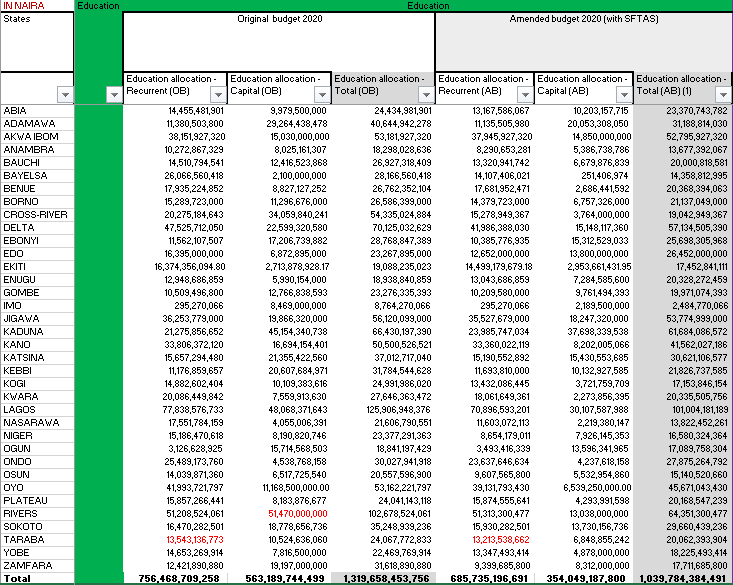 B. Sample Analysis (1) of 2020 COVID-responsive Budgets
States prioritized spending in social sectors in the face of COVID shock
Health and Education sectors, too, faced cuts. But does this mean they were not prioritized?
All sectors faced cuts – as total budgets were cuts by 35%
Health and education were allocated higher shares of total resources after COVID shock than in the original budget – no salami slicing
…but key sectors were cut by less
2.C 2021 NCOA-Aligned Budgets
A whole new game
C. NCOA-Aligned 2021 Budgets
Excellent TA from NGF to all states!

We pulled it all to one excel-based tool to analyze all 36 state government budgets…
…mapping MDAs to functions 

2021 NCOA-aligned SG Budget Analytical Tool allows analyzing SG budget compositions: 
Across key functions
MDAs
Recurrent/capital allocations
Snapshot of the 2021 NCOA-aligned SG Budget Analytical Tool
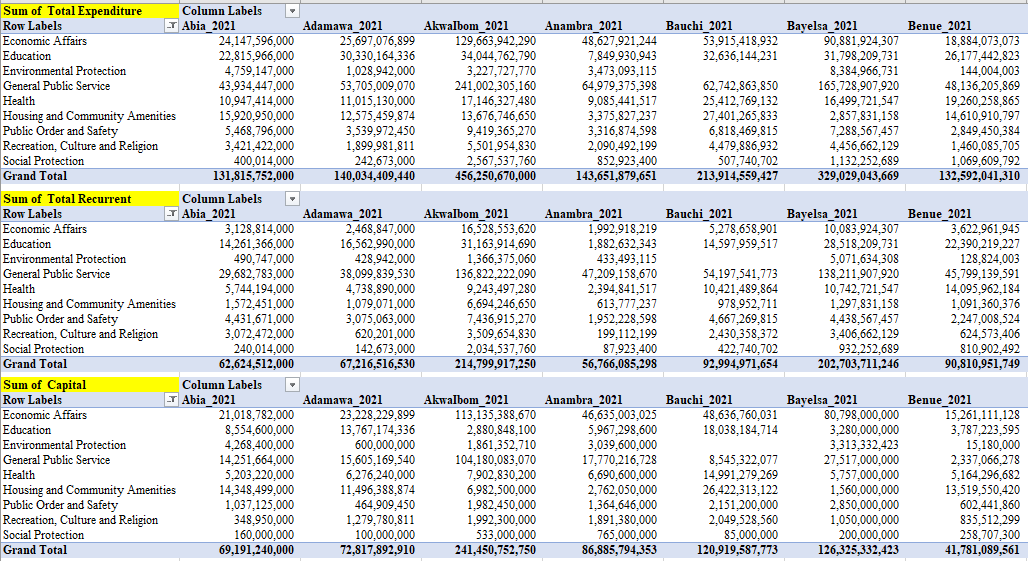 C. Sample Analysis (1) of 2021 SG Budgets
We get the overall picture of spending at the key tier of service delivery
Source: World Bank calculations using State 2021 Budgets, NBS and CBN data
C. Sample Analysis (2) of 2021 SG Budgets
We can see how differently states allocate their budgets across functions
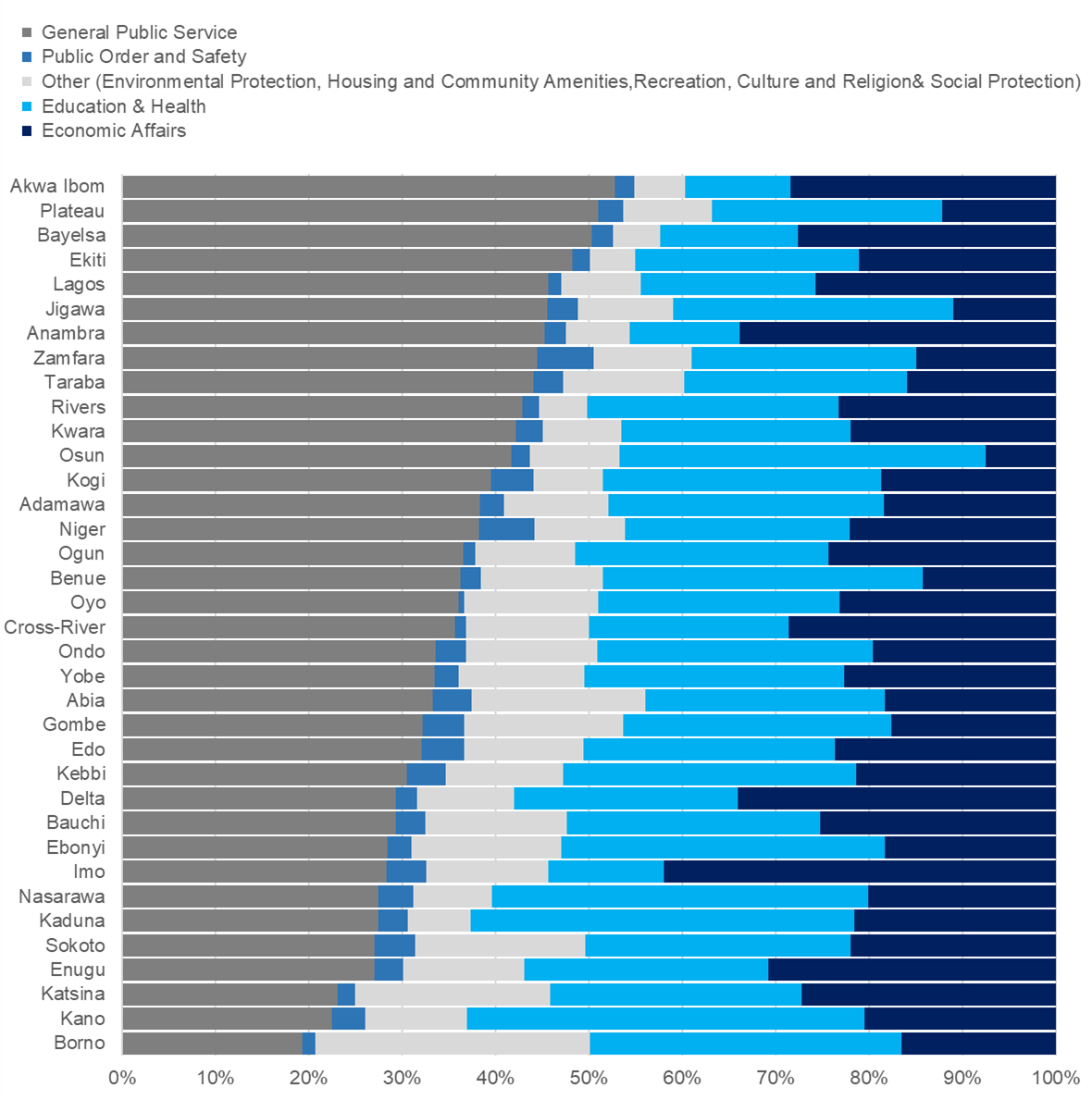 Source: World Bank calculations using State 2021 Budgets, NBS and CBN data
C. Sample Analysis (3) of 2021 SG Budgets
And zoom in to a specific function (and its composition) and see comparisons across states
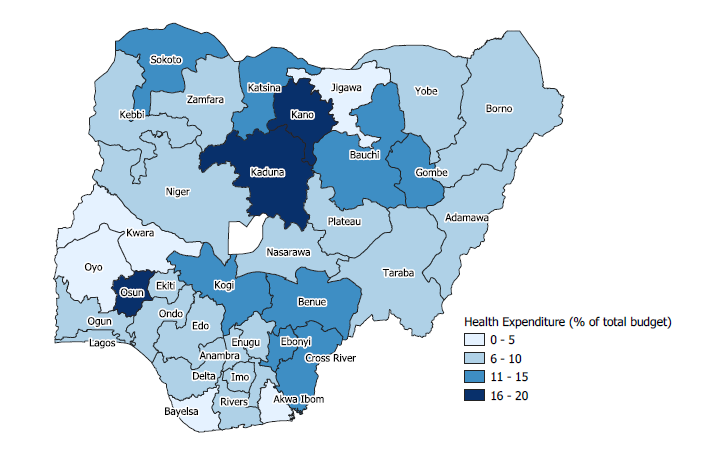 In 2021 budgets, collectively the 36 Nigerian states allocated N 731 billion for health (compared to FG health allocation of N 610 billion)
States allocate less than 10% of their budgets for HEALTH - even in the face of the pandemic
In per capita terms,  this translates to an average state allocation US$ 8 dollars of health spending per person a year (with up to US$ 6 dollars per person from the Federal Government Budget)
With average SG budget implementation of 50%, the actual annual spending on health from state budgets may be as low as $ 4 dollars per person
There’s a large variation across states
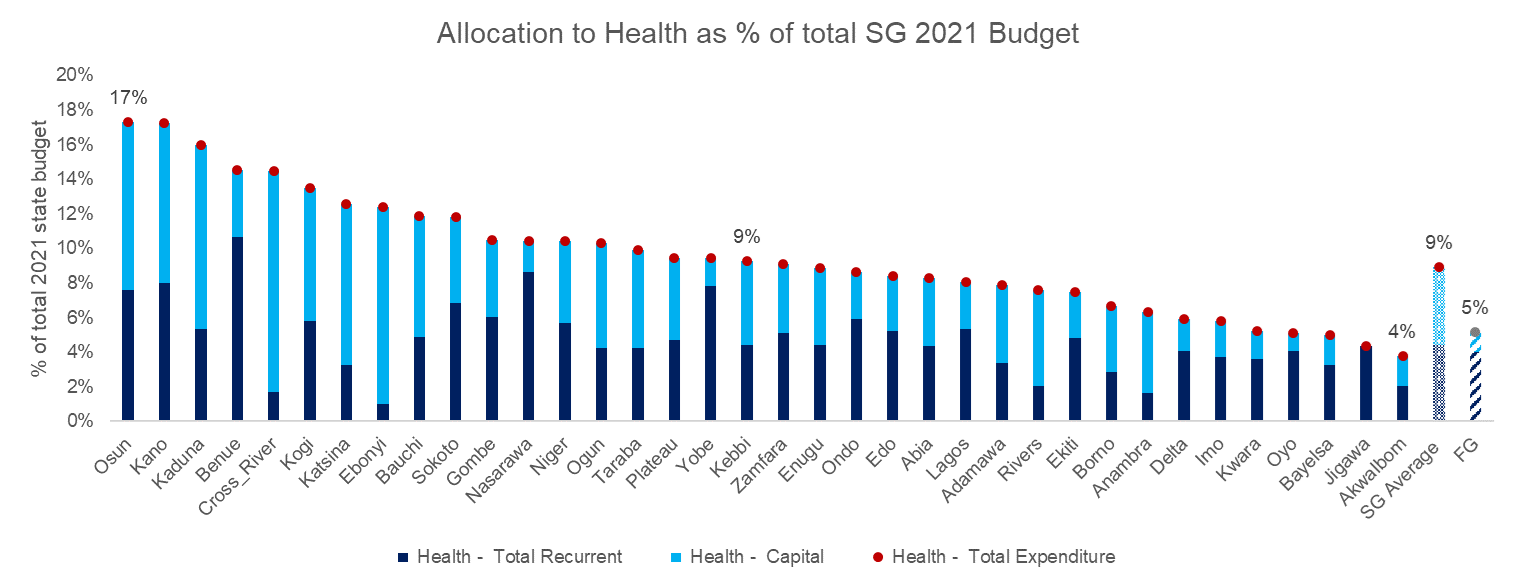 Source: World Bank calculations using State 2021 Budgets, NBS and CBN data
C. Sample Analysis (4) of 2021 SG Budgets
We can compare 36 State budgets with the Federal government budget
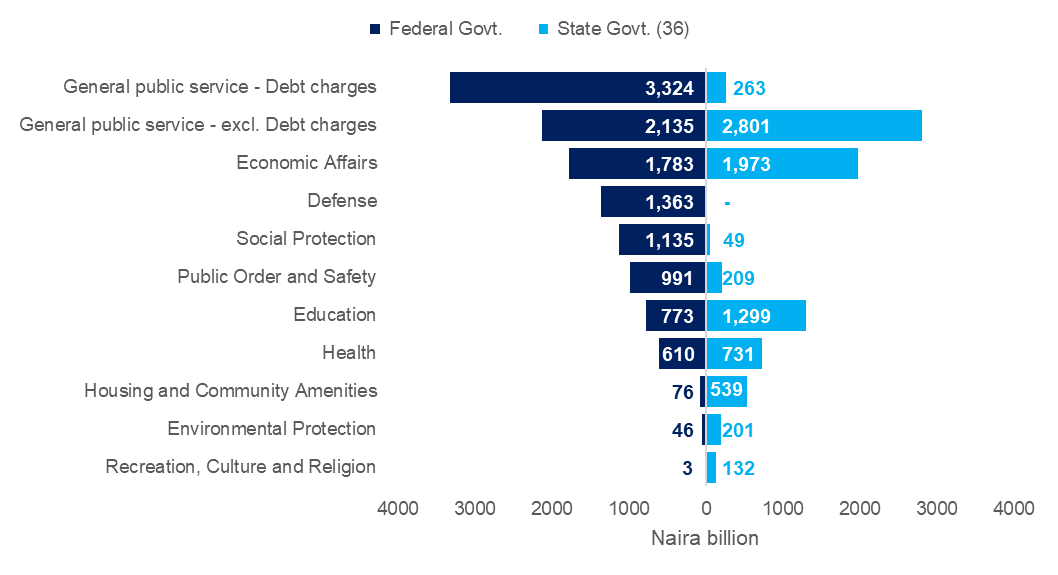 Source: World Bank estimates using Federal Government and 36 State Government Budget 2021
Just-in: 2021 Quarterly Budget Performance Reports are also NCOA-aligned
A picture of Actual Spending across functions across states!
2021 Quarterly BIRs are aligned with NCOA (1)
So have actual spending data in real time by administrative classification….
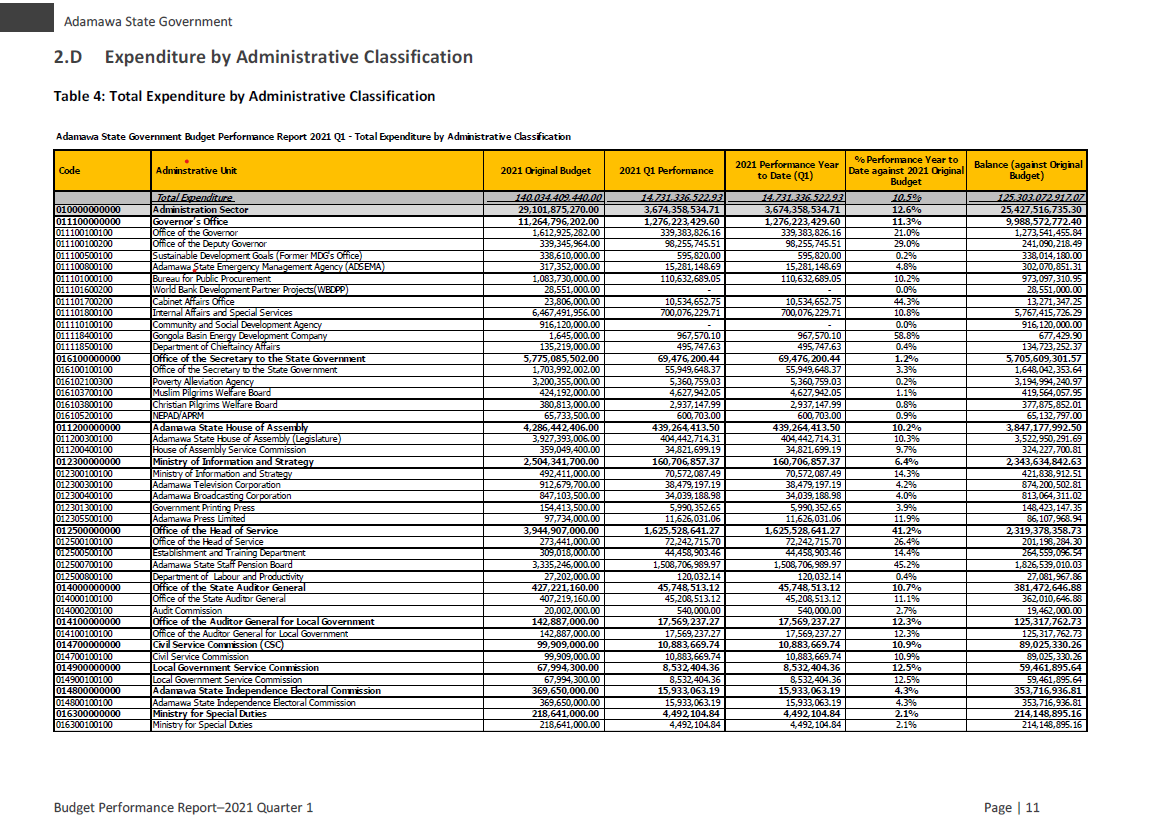 2021 Quarterly BIRs are aligned with NCOA (2)
…and functional classification: for instance, can see state education expenditures by level of education
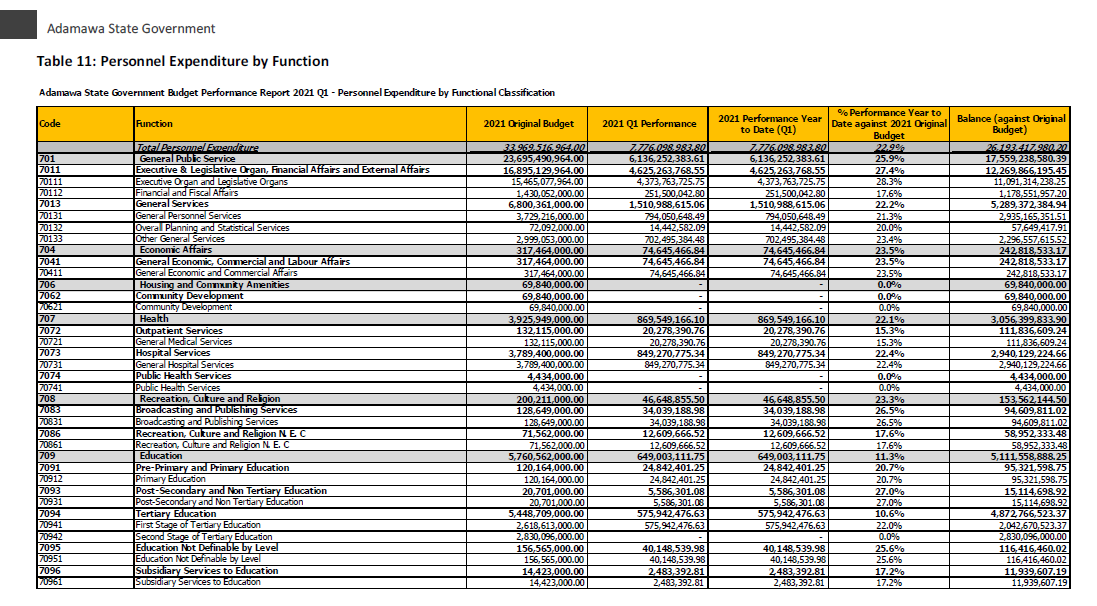 We are yet to process the BIRs as the Q1 BIR have *just* been published
2.D Fiscal Inputs vs Citizens’ Outcomes
Do inputs translate to outcomes?
Spending levels matter: Towards efficiency analysis
Positioning Nigeria globally, and looking at variation across states
Similar results emerge within Nigeria 
States that spend more (per capita) have better outcomes: human capital...
We know Nigeria’s spending is low (and so its efficiency)
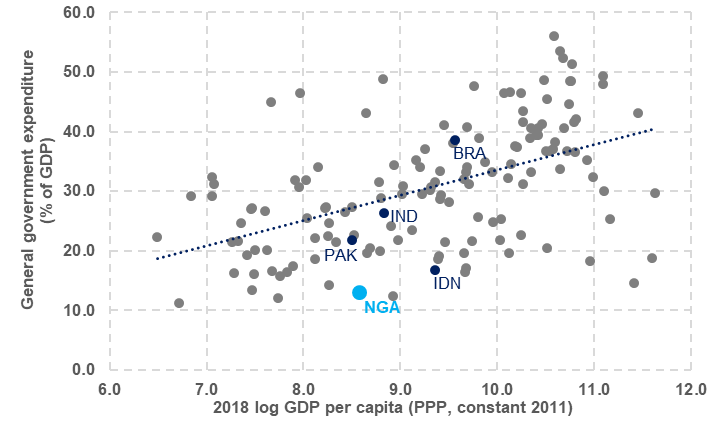 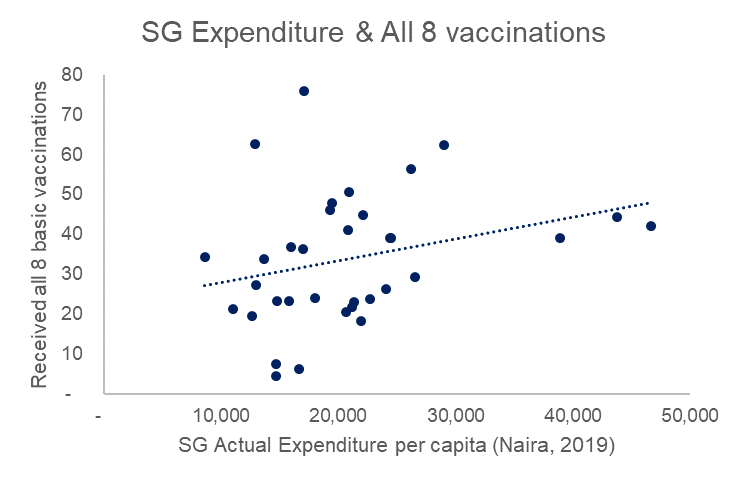 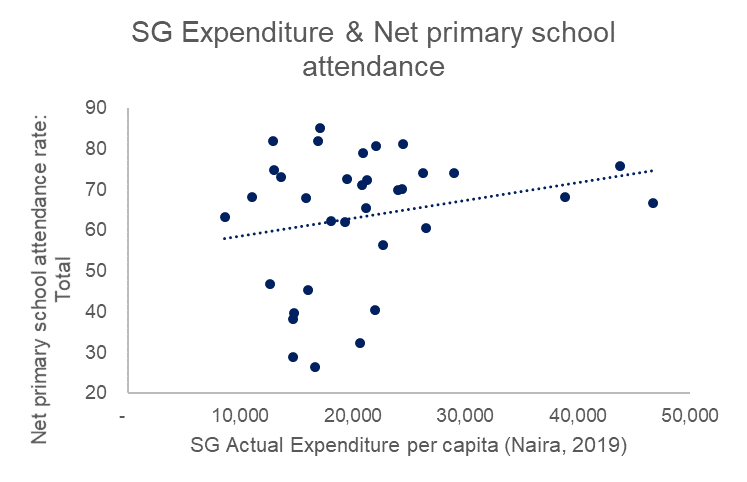 …translating into poor outcomes compared to peers
…and for access to core infrastructure
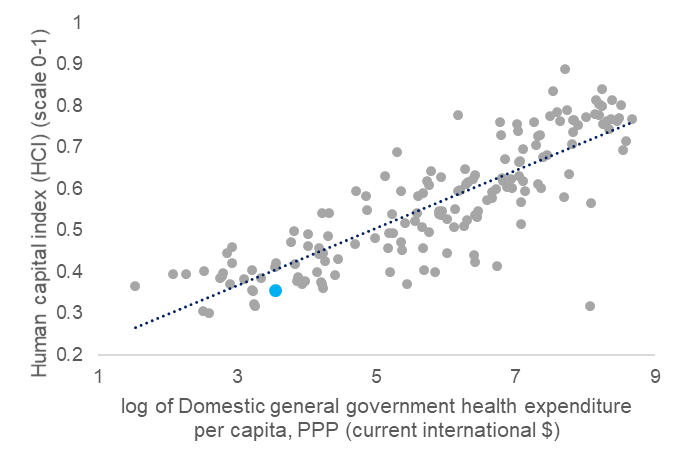 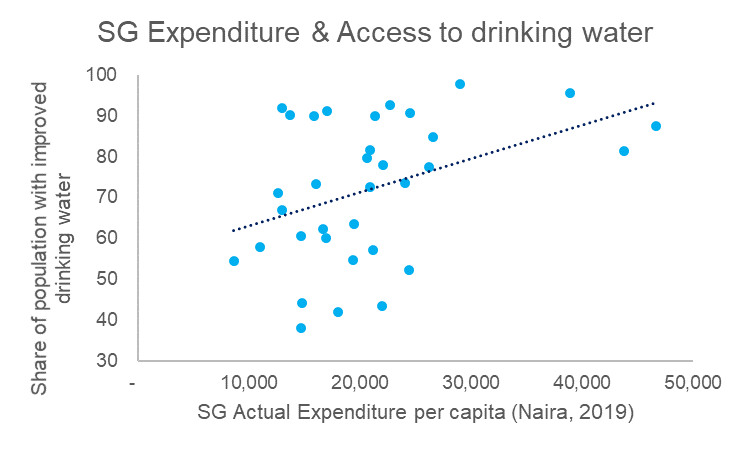 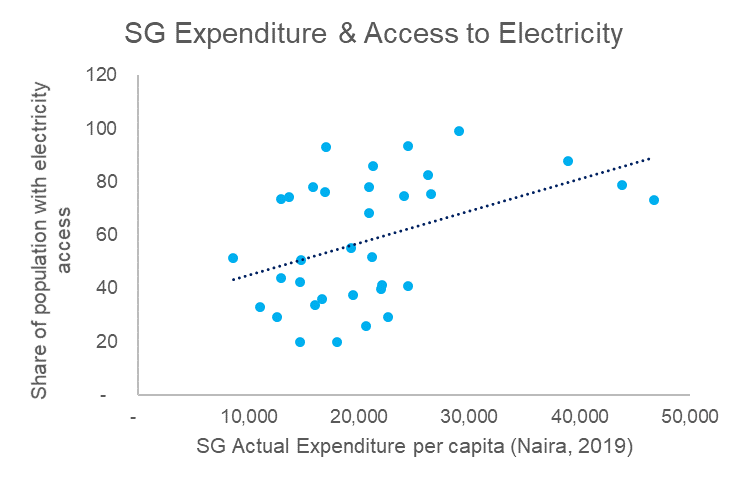 But the level of spending is not the only thing that matters (more analysis on the way)
Source: World Bank calculations using State Audited Financial Statements, NLSS, NBS and CBN data
3. OPTIONS FOR EFFICIENT COLLABORATION
Expanding Access to Data, Tools, and Analysis
Discussion
Collaborating more closely may yield benefits